ПОСЕТА РУСКОМ ДОМУ
Београд, 
13. март 2017.
Група ученика седмог разреда  посетила је
Руски дом.
 Деца су прво обишла велику свечану салу и  том приликом су чули кратку историју изградње  Руског дома у периоду после октобарске револуције. 
У доњој свечаној сали ученици су видели копију велике куполе Храма Светог Саве , коју управо осликава једна група уметника из Русије.
Ученици су посетили библиотеку  kоја је једна од највећих руских библиотека у Европи са више од 
 60 000 наслова. У мултимедијалном центру ученици су погледали два документарна филма. 
Један о историјату Руског дома и  други о јединој жени космонауту, Валентини Терешковој. 
Поводом јубилеја, 50 година од лета прве жене у космос, снимљен је поменути филм  „Чайка и галеб“.
Свечана мултимедијална  сала
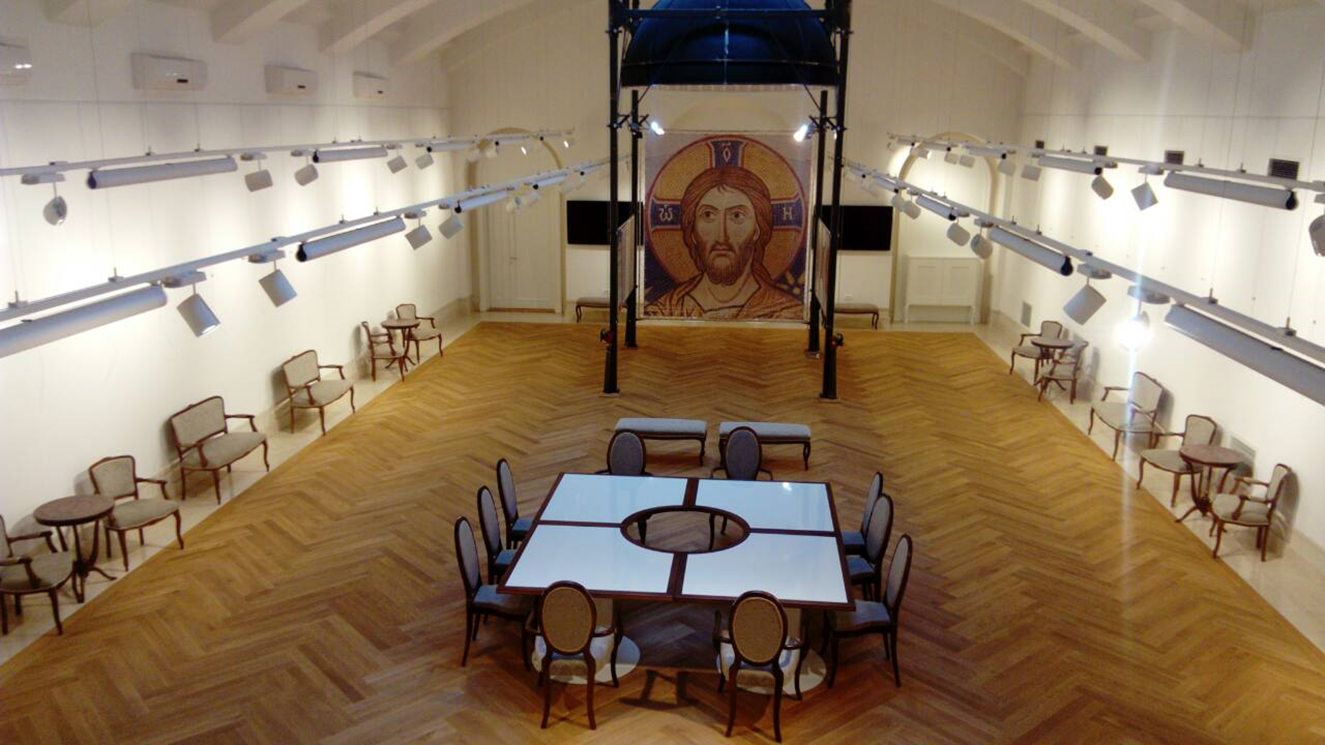 Руски дом
Копија  Куполе Храма Светог  Саве.